Web programmering using PHP
What have we learnt?
 Cookies
 Sessions
 User Tracking
 Walk-through of the exam E2000 (Pizza ordering system)
 Exercise introduction
CSC 405: Web Application Engineering II
11.1
Web programmering using PHP
OVERVIEW:


A PHP file:
<html>  
     <head><title>Hello World</title>
          </head>
    <body>
                 <? echo "<b>Hello</b> ";
                      echo "<i>WORLD</i>";
?>
     </body>
</html>
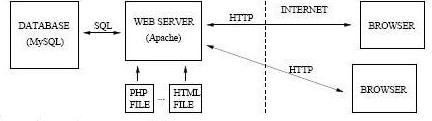 CSC 405: Web Application Engineering II
11.2
Until now:
Variables, numbers, strings and arrays
 Computations
 if-constructs and loops
 Functions and code reuse
 Entering user data using forms
 Validating user data using regular expressions
 Database access (MySQL)
 Sending emails using PHP, dates
CSC 405: Web Application Engineering II
11.3
What are cookies?
A cookie is a text string that a web server sends to a browser, which the browser will return unchanged next
	time the browser visits the same site.
	Cf. also http://www.netscape.com/newsref/std/cookie_spec.html
 Cookies are handy for handling a simple concept of state—session tracking:
	– User customization
	– Focusing banner ads—what was the user interested in last time?
	– Admission control—login mechanism
 In Netscape/Mozilla on Linux you can use the cookie manager to see which cookies are installed, or simplyread the file .mozilla/...../cookies.txt:
# Netscape HTTP Cookie File
# http://www.netscape.com/newsref/std/cookie_spec.html
# This is a generated file! Do not edit.
linuxlab.dk FALSE / FALSE 1262307600 ad_browser_id 13
linuxlab.dk FALSE / FALSE 1262307600 last_visit 988628269
linuxlab.dk FALSE / FALSE 1262307600 second_to_last_visit 988628263
linuxlab.dk FALSE / FALSE 1262307600 ad_user_login 60,4C6F674E6432373032
CSC 405: Web Application Engineering II
11.4
What are cookies?
It uses the following file format:
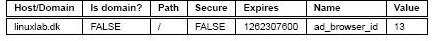 CSC 405: Web Application Engineering II
11.5
Problems using Cookies
Normal browsers only support approximately 20 cookies per site
 Normal browsers only support a total of approximately 300 cookies
 A cookie can take up at most 4 kilobytes of space
 Cookies implement a different form of state than state implemented using form variables
 Security problems using cookies
	– “triangle attack”
 Cookies can infringe on people’s privacy
CSC 405: Web Application Engineering II
11.6
Security problems using cookies—a “triangle attack”
If a site uses cookies for identifying a user, the user can experience a “triangle attack”:
 An enemy publishes a web site that redirects users
	to Amazon’s order pages (bypassing all forms)
 The enemy then sends an email to an innocent
	user, who the enemy knows does some shopping at
	Amazon’s web site. The enemy requests the user
	to click on a link
 When the user clicks on the link a book is ordered
	without the user being able to avoid it—Amazon receives
	a cookie and accepts the order!
Solution:
 Add a “Confirm Page” to the web site
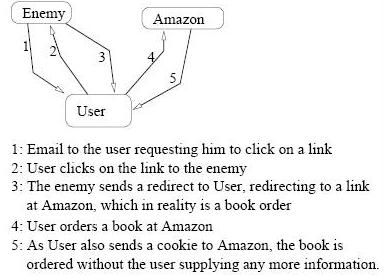 CSC 405: Web Application Engineering II
11.7
Cookies can infringe on people’s privacy
Reasons that some users choose to disable cookies in their browser:
 Search engines display ads related to what you searched for last time
 It is problematic if your boss is sniffing in your cookie file
State problems
 Differences between state implemented using cookies and state implemented using form variables
 Problems using cookies when several browsers are used concurrently
 What about the “Back”-button?
CSC 405: Web Application Engineering II
11.8
Setting cookies in PHP
Setting a cookie in the user’s browser is achieved by calling the PHP function setcookie():
	– setcookie(name, value, expire, path, domain, secure)
 An abbreviated form is allowed:
	– setcookie(name, value)
	– Example: setcookie("a","5")
 Cookies must be set before any HTML is sent (e.g., using echo) to the browser
Reading cookies in PHP
 A cookie sent by the browser in an HTTP request is read by looking in a cookie array:
	– $HTTP_COOKIE_VARS["mycookie"]
	– $_COOKIE["mycookie"]
Deleting cookies
 Cookies are deleted by setting its timeout value to a time in the past!
CSC 405: Web Application Engineering II
11.9
Example: CookieCount—cookiecount.php
<?	$count = $_COOKIE["count"];
		if ( $count == "" ) {
			$count = 0;
		}
			setcookie("count", $count + 1);
			echo "<html><title>CookieCount</title>
			<body><h2>CookieCount: $count</h2>
			<a href=\"cookiecount.php\">Up</a>
		</body></html>";
?>
Note:
 No form variables are sent to the script in the Up link!
 How does the script work when several browsers are running on the same client?
CSC 405: Web Application Engineering II
11.10
PHP sessions
When sessions are used, the state is stored in the web server; only a session ID is stored as a cookie on the client.
 PHP has good support for sessions:
	– The function session_start() checks whether a session ID is already present as a cookie in the
		client browser. If not, a new session ID is generated and stored in the browser as a cookie.
	– When a session has been started (using start_session()) data can be stored and retrieved from a session array:
 		$_SESSION["myvar"]
 		$HTTP_SESSION_VARS["myvar"]
 The function session_destroy() can be used to clean up after a session
	– memory is released and the session ID cookie is deleted from the client.
Potential problems using sessions
 Cookie problems, as well as:
 It is unclear when the web server can assume that memory used by session data can be released and reused
 The only solution: timeouts!
CSC 405: Web Application Engineering II
11.11
Example: Session Basket—basket.php
An implementation of a simple shopping basket using sessions.
<? session_start();
	if ( $submit == "Empty Basket" ) { 			// destroy basket
		session_destroy(); // destroy session
		header("Location: basket.php"); exit; // reload and exit		}
	$basket = $_SESSION["basket"];
	if ( $new != "" ) $basket[count($basket)] = $new; // maybe add new stuff
	$_SESSION["basket"] = $basket;
	echo "<html><title>Session Basket</title>
		<body><h2>Session Basket</h2><form action=\"basket.php\"><ul>";
		for ( $i = 0 ; $i < count($basket) ; $i ++ ) {		 // loop through array
			echo "<li>$basket[$i]</li>";    }
			echo "<p><li> <input type=text name=new>
			<input type=submit value=Add>	<input type=submit name=submit value=\"Empty Basket\">
	</ul></form></body></html>";
?>
CSC 405: Web Application Engineering II
11.12
User Tracking: Where do the users arrive from and how many hits do I get on my Web site?
Look in the Web servers access logs:
$ wc -l /web/login/log/access.log
1143 access.log

$ less /web/login/log/access.log
194.237.174.86 - - [12/Apr/2000:01:47:35 +0200] \
"GET /faerdig.html HTTP/1.0" 200 1131 "" "AltaVista V2.3A crawler@evreka.com“

194.237.174.86 - - [12/Apr/2000:03:37:35 +0200] \
"GET /robots.txt HTTP/1.0" 404 212 "" "AltaVista V2.3A crawler@evreka.com"
...
Different Web servers (Apache, AOLserver, ...) use the same standard format for access logs.
CSC 405: Web Application Engineering II
11.13
Statistics from access logs
The following information can be extracted from the access log of a Web server:
 The type of browser used by a specific user
 The number of users that request nonexistent files, and where they have found these URLs
 The number of users that request a specific file
 The time users spend on average on a specific file before going on to another file
 The number of users that click on specific banner ads
 Does a user return regularly?
CSC 405: Web Application Engineering II
11.14
Nonexistent files
Example: The user enters an incorrect URL directly in the location bar of the browser
Search for “404” (File Not Found) in the access log:
130.226.141.250 - - [17/Feb/2000:15:51:29 +0100] "GET /temperatur.html
HTTP/1.1" 404 212 "" "Mozilla/4.0 (compatible; MSIE 5.0; Windows 98; DigExt)"
 The file name temperatur.html should have been temperature.html
 The user uses Internet Explorer (MSIE 5.0) on a Windows’98 machine
 Using the UNIX host command, we find that 130.226.141.250 is the IP address of stud250.itu.dk:
	# host 130.226.141.250
	Name: stud250.itu.dk
	Address: 130.226.141.250
 The user has probably entered the URL directly into the browser—there is no referring page.
CSC 405: Web Application Engineering II
11.15
Nonexistent file due to incorrect links
We look once again for “404” (File Not Found) in the access log:
213.237.71.166 - - [20/Mar/2001:02:10:46 +0100]
"GET /F2001/lec8/list2v.tcl HTTP/1.0" 404 456
"http://hug.itu.dk:8077/SlideExtractor/slide_extractor.tcl?presentation_id=49403"
"Mozilla/4.73 [en] (X11; U; Linux 2.2.14-12 i686)"
 The file /list2v.tcl should have been /listv2.tcl
 The user uses Netscape v. 4.73 on a Linux machine (kernel v. 2.2.14-12).
 Using the UNIX command host, we find that 213.237.71.166 is the IP address of
	213.237.71.166.adsl.suoe.worldonline.dk.
 The error is caused by an incorrect link in the script slide_extractor.tcl.
– This shows that we can see which page the user comes from
– Conclusion: we can see which pages contain incorrect links
CSC 405: Web Application Engineering II
11.16
The number of users that have requested a specific file
Determine the number of lines in the access log that contain, e.g.,
	GET /SlideExtractor/slide_extractor.tcl
This can be done using the UNIX grep command:
# grep ’GET /SlideExtractor/slide_extractor.tcl’ access.log* | wc -l
1609
Here is one of the lines (with added line breaks):
130.226.133.160 - - [05/Feb/2001:11:05:55 +0100]
"GET /SlideExtractor/slide_extractor.tcl?presentation_id=48903
HTTP/1.0" 200 3428
"http://www.itu.dk/courses/W2/F2001/"
"Mozilla/4.73 [en] (X11; U; Linux 2.2.14-12 i686)"
 Using the UNIX host command, we find that 130.226.133.160 is the IP address of vip160.itu.dk—it is a local user
 The user was sent from the page http://www.itu.dk/courses/W2/F2001/ February 5, 2001 at 05:55
 The hit time, combined with the remaining lines, can be used to determine how long time a person spends on a specific page
CSC 405: Web Application Engineering II
11.17
Solution to Test Exam in Web Publishing with Databases, Fall 2000
Solution to Problem 1 (15 percent) - HTML
Problem 1.1
	<html><head><title>About</title></head>
		<body bgcolor=white>
			<table width=100% bgcolor=black border=0>
				<tr><td><font color=white>
				<b>Video Projector Reservation System</b>
			        </font></td>
 			<td align=right>
				<img src="http://www.itu.dk/logo_black.jpg"></td>
			</tr>
			</table><h2>About</h2> The Video Projector Reservation System allows
registered users to make reservations of video projectors at
the IT University of Copenhagen. <hr>
<address><a href="mailto:mael@it.edu">mael@it.edu</a></address>
</body></html>
CSC 405: Web Application Engineering II
11.18
Problem 1.2
<select name=proj_id>
	<option value=1>Projector 1
	<option value=2>Projector 2
	<option value=3>Projector 3
</select>
Solution to Problem 2 (20 percent) - PHP
Problem 2.1
<ul>
	<li> <a href=projector_show.php?id=4>Projector 4</a>
	<li> <a href=projector_show.php?id=1>Projector 1</a>
</ul>
CSC 405: Web Application Engineering II
11.19
Problem 2.2
function select_box ($n, $l) {
		$res = "<select name=$n>\n";
			for ( $i = 0 ; $i < count($l) ; $i ++ ) {
				$id = $l[$i][0];
				$text = $l[$i][1];
				$res = $res . " <option value=$id>$text</option>\n";
			}
		$res = $res . "</select>";
return $res;
}
CSC 405: Web Application Engineering II
11.20
Problem 2.3
function vp_return_page ( $title, $body ) {
		echo "<html>
		<title>$title</title><body bgcolor=white>
		          <table width=100% bgcolor=black border=0>
		                   <tr><td><font color=white>
				<b>Video Projector Reservation System</b>
		   	           </font></td>
			<td align=right>
				<img src=\"http://www.itu.dk/logo_black.jpg\"></td>
			</tr>
		    </table>
		$body
		<hr><address><a href=\"mailto:mael@it.edu\">mael@it.edu</a></address>
		</body>
		</html>";
exit;	}
CSC 405: Web Application Engineering II
11.21
Solution to Problem 3 (15 percent) - Regular expressions
Problem 3.1
	0|([1-9][0-9]*)
Problem 3.2
	[0-9][0-9][0-9][0-9]-[0-1][0-9]-[0-3][0-9]
Problem 3.3
	function vp_check_date ( $d ) {
	      if ( !ereg (’^[0-9][0-9][0-9][0-9]-[0-1][0-9]-[0-3][0-9]$’, $d ) )
		{
		           vp_return_page ("FEJL: Forkert dato format", "Gå tilbage og
				indtast datoen i formatet YYYY-MM-DD.");
			exit;
		}
	return;
}
CSC 405: Web Application Engineering II
11.22
Solution to Problem 4 (20 percent) - SQL
Problem 4.1
NAME 		 	  EMAIL
-----------------------------------------------------------------
John    Paulin 		paulin@it.edu
Niels    Hallenberg	 nh@it.edu
Problem 4.2
select count(*) from vp_projector;
CSC 405: Web Application Engineering II
11.23
Solution to Problem 4 (20 percent) - SQL
Problem 4.3
	create table vp_reservation (
		projector_id integer not null,
		person_id integer not null,
		res_date date not null,
		primary key(projector_id, res_date)
	);
Problem 4.4
	insert into vp_reservation (projector_id, person_id, res_date)
		values (2, 1, ’2001-02-06’);
	Insert into vp_reservation (projector_id, person_id, res_date)
		values (1, 2, ’2001-02-08’);
CSC 405: Web Application Engineering II
11.24
Solution to Problem 4 (20 percent) - SQL
Problem 4.5
	select vp_projector.id as proj_id,
		vp_projector.name as proj_name,
		vp_person.id as pers_id,
		vp_person.name as pers_name,
		email
	from vp_person, vp_projector, vp_reservation
	where vp_person.id = vp_reservation.person_id
		and vp_projector.id = vp_reservation.projector_id
		and res_date = ’2001-02-06’;
CSC 405: Web Application Engineering II
11.25
Solution to Problem 4 (20 percent) - SQL
Problem 4.6
	select id as proj_id, name as proj_name
	from vp_projector left join vp_reservation
		on res_date = ’2001-02-08’
	         and id = projector_id
	group by id, name
	having count(res_date) = 0;
CSC 405: Web Application Engineering II
11.26
Solution to Problem 5 (30 percent) - Web-service
Problem 5.1
PHP-code for insertion after the definition of the variable $prevday:
	$nextweek = date("Y-m-d", mktime(0,0,0,$month,$day+7,$year));
	$prevweek = date("Y-m-d", mktime(0,0,0,$month,$day-7,$year));
Modifications to the call to vp_return_page:
vp_return_page ("Projector Reservations",
	"<h3>Projector Reservations for $date</h3>
		[ <a href=projector.php?date=$prevday>Prev Day</a> |
		   <a href=projector.php?date=$prevweek>Prev Week</a> |
		   <a href=projector.php?date=$nextweek>Next Week</a> |
		    <a href=projector.php?date=$nextday>Next Day</a> ]
		<ul>$reservations</ul>");
CSC 405: Web Application Engineering II
11.27
Solution to Problem 5 (30 percent) - Web-service
Problem 5.2
Program point ## A ##:
	vp_check_date ($date);
Program point ## B ##:
	vp_return_page ("Add Projector Reservation", "
		<h3>Add Projector Reservation for $date</h3>
		<form action=res_add.php>
		<input type=hidden name=date value=$date>
		<b>Email:</b><br>
		<input type=text name=email size=40><p>
		<b>Password:</b><br>
		<input type=password name=password size=40><p>
		$sel_box
		<input type=submit value=\"Add Reservation\">
		</form>
		");
CSC 405: Web Application Engineering II
11.28
Solution to Problem 5 (30 percent) - Web-service
Problem 5.3
<? include ("vp.php"); vp_check_date ($date); vp_check_email ($email);
	vp_check_id ($proj_id); vp_check_passwd ($password); mydb_connect();
	$rows = mysql_query ("select id from vp_person where email= ’$email’ and password= ’$password’");
	if ( $row = mysql_fetch_row ($rows) ) {
			$res = mysql_query ("insert into vp_reservation
				(person_id, projector_id, res_date)
			             values (’$id’, ’$proj_id’, ’$date’)");
	if ( $res == 0 ) // ERROR
		vp_return_page ("Could not add reservation",
		     "<h3>Could not add reservation</h3>
		       Perhaps the projector is already booked");
	else header ("Location: projector.php?date=$date");	} else	vp_return_page ("Could not add reservation",
							"<h3>Could not add reservation</h3>
							Wrong password or email address");
?>
CSC 405: Web Application Engineering II
11.29
Exercise set 11
Exercise set 11 is an “open exercise”
If you already have an idea for a small web service, you now have a chance of realising it!
See the exercise set at:
 http://www.itu.dk/courses/W2/F2005/ps/ps11.html
CSC 405: Web Application Engineering II
11.30